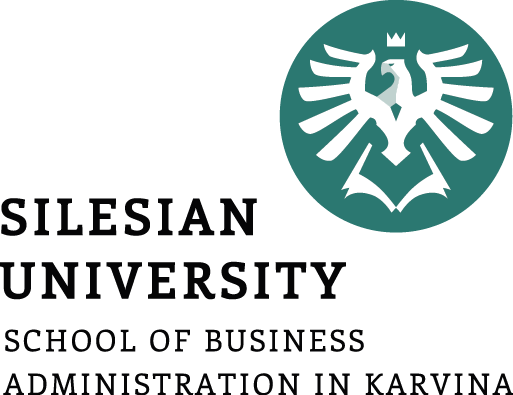 Managerial skills
Ing. Žaneta Rylková, Ph.D.
Silesian Univerzity in Opava, School of Business Administration in Karvina
Czech Republic
Department of Business Economics and Management
rylkova@opf.slu.cz
Outline of the lecture
Introverts, Extroverts
People skills
Managerial skills
2
Personal development
Example:

Best subjects: History, Economics, Art
Activities: Climbing mountains, Football (college team captain)
Likes: Helping people to achieve their goals, ambitious people
Dislikes: being bored, arguing with people
Something people don´t know about me: I am afraid of flying. I once saved somebody´s life.
Ambition: to make the world a better place, to make people remember me
3
Introverts and Extroverts
An introvert – a person who enjoys spending time alone more than being with other people
An extrovert – an outgoing, sociable person

Get the best grades in school
Are seen as a problem at school
Can be very creative
Prefer days in the wilderness
Like group collaboration
Like giving instructions
Are usually charming and persuasive
Are well suited to the way we teach and work nowadays
4
Introverts and Extroverts
Are the sentences true or false?
We usually underestimate introverts when we think of great leaders.
Introverts only become leaders because something external makes them feel they should.
Thinking of good ideas is easier when you´re not interacting with other people.
We should encourage all children to work alone sometimes.
Open-plan offices are designed for extroverts.
We should encourage extroverts to work like introverts and vice versa.
5
Personality Traits of Managers
They are team oriented
They know how to communicate, listen well
They have an open mind
They are transparent
They encourage dialogue
They show compassion
They are adaptable
They are self-aware
They are dependable
6
People skills
The ability to relate to others – simply means that you are willing to agree to disagree with mutual respect
Strong communication skills – the ability to get along with other people, todays business requires constant communication
Patience with others – not to punish but to help with troubles
The ability to trust others – without trusting others you can´t do project or cooperate
7
People skills
Knowing how and when to show empathy – which can help to create relationships with others
Active listening skills – takes more time but can produce better results
Genuine (real) interest in others – asking questions, considering answers, be helpful
Flexibility – the ability to adapt (to rules, beliefs)
Good judgement – skills that comes directly from learning, listening to others and observing the world around you
8
People skills
The ability to persuade others – selling clothing in a retail store, you need to be able to form a strong, convincing argument for why you, or your products, are the very best, or the right one.
Negotiation skills – customers often require negotiations (discounts)
The ability to keep an open mind – someone who keeps an open mind also makes you more approachable and easier to work with, be open to experience
9
People skills
A great sense of humor – laughing is the great diffuser of tension (stess) and conflict
Knowing the audience – knowing what, how and when to say things to others is critical.
Honesty – essential skills in building trust among colleagues, it is formation of any realationship, particularly in business
Awareness of body language – the reality is that we are communicating with people all the time even when we do not speak, you should know that our gestions, expressions, voices, appearance can greatly help or harm our personality.
10
People skills
Proactive problem solving – work is a series of problem solving situations but if you are proactive, if you are able to manage your time than you can avoid stress and other problems.
Leadership skills – if you are able to motivate team and help people around you to do their work, you will be more successful even if you are not in management, to be able to support people, support their loyalty (faitfulness) and contribution.
Good manners (behavior) – to be assertive, to be able using please and thank you is very needed ability
The ability to be supportive and motivate others
11
Managerial skills
Management skills are important for many reasons. They position you to act as an effective manager and leader and problem-solver in so many situations.
12
Managerial skills
Technical skills

Interpersonal skills

Conceptual skills
13
Managerial skills
In the area of:
Motivation
Problem solving
Professionalism
Communication
Technical
Innovation
Project management
14
Motivation
Rank the things that demotivate you at work from the most (1) to the least (10) significant and compare them:
Boredom
Lack of recognition
Lack of fairness
Cancelling projects
Lack of empowerment
Too much workload
Lack of progress
No confidence in company leadership
Poor communication
Unfriendly coworkers
15
Motivation
How bosses demoralize their employees by Dan Ariely

Duke psychology professor and behavioral economist Dan Ariely says when it comes to increasing motivation, there´s a precursor lesson many managers, teachers and parents miss: stop crushing spirits.
It sounds so obvious but perhaps that´s why it´s such an overlooked facet of motivation. Bosses and people in authority positions often unknowingly demoralize those around them. „We do lots of those things“, says Ariely. „We get people to start projects and we cut it in the middle. We get people to prepare presentations and they never get delivered. We do all kinds of things that eliminate motivation… lots of people are working in an environment like that.“

https://eslbrains.com/how-bosses-demoralize-their-employees/
16